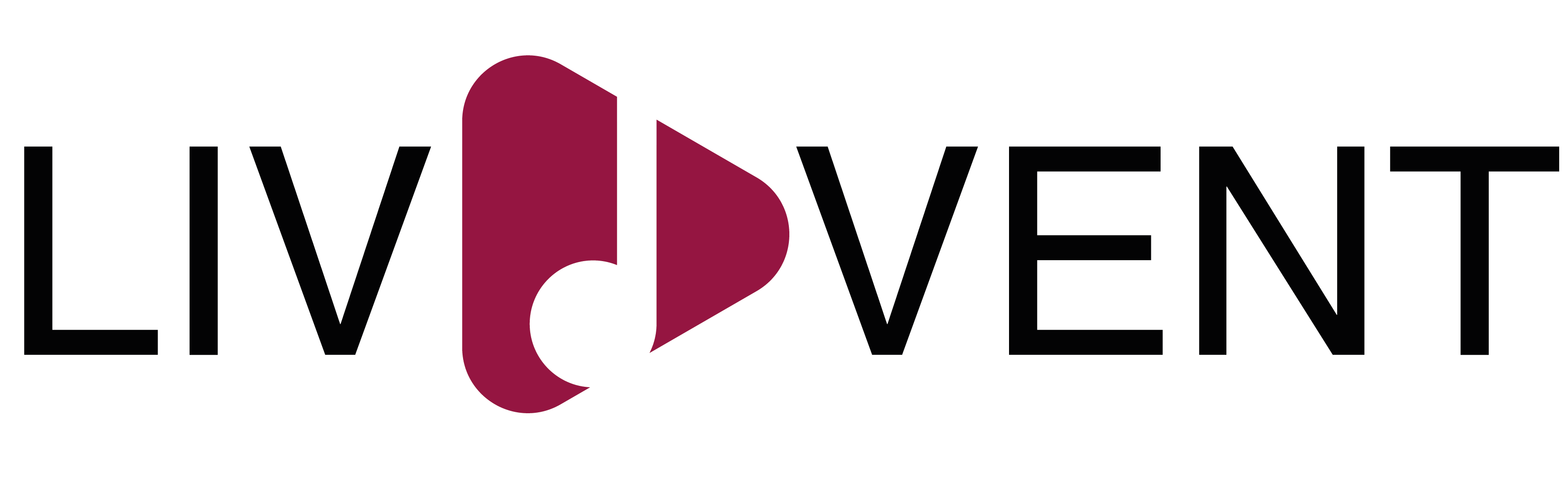 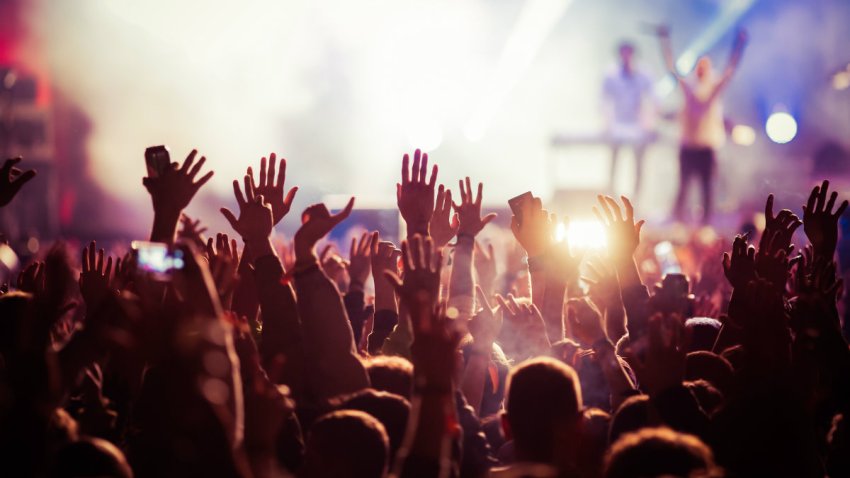 Low - Functionalityprototype
Group 1 – 100 Limites
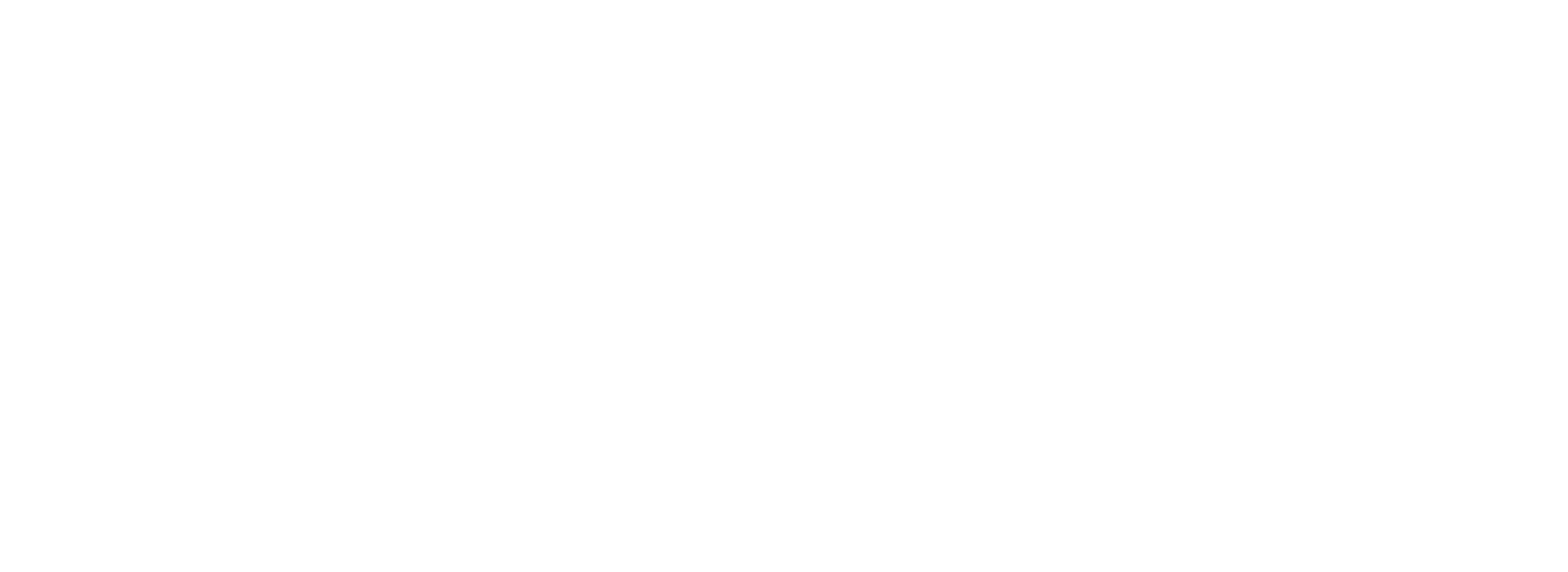 Our idea
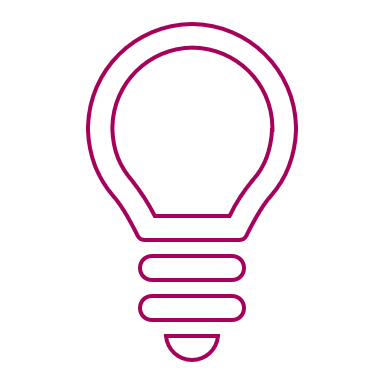 Streaming app that allows people to watch music events live online.
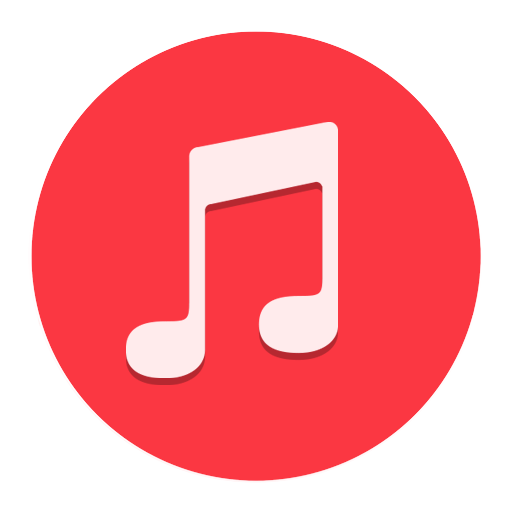 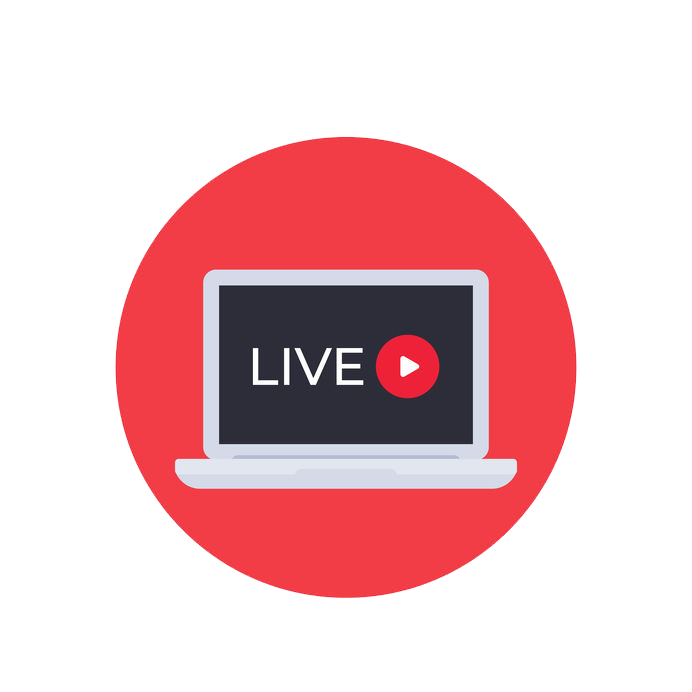 This week
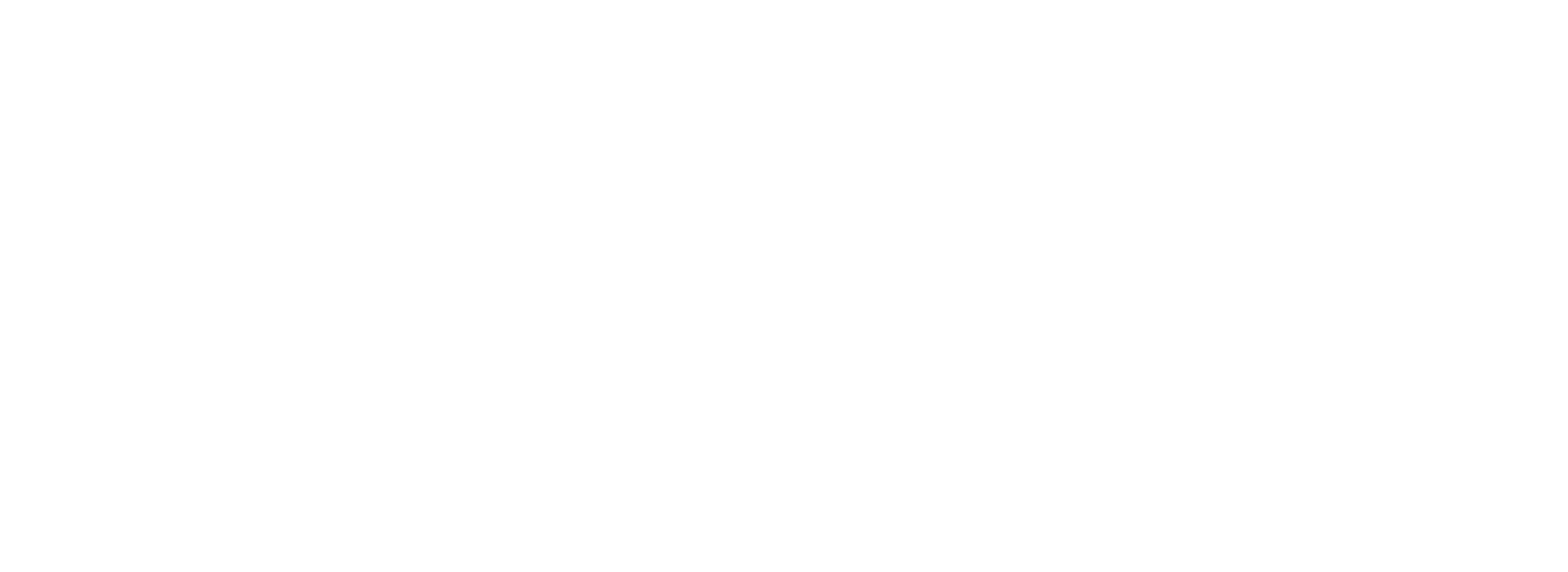 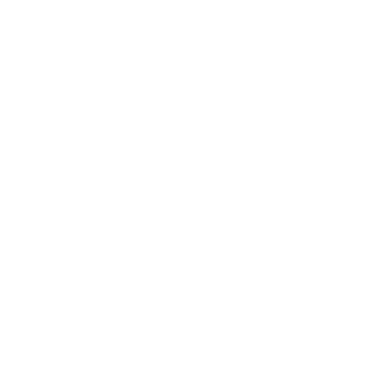 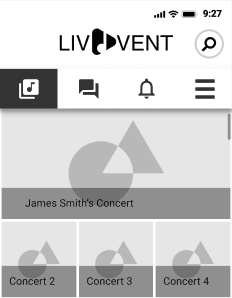 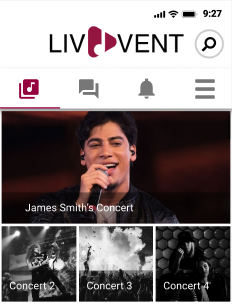 Added color and images to the low-fi prototype
Changed elements according to user tests
Added some new screens
Cleaned and changed a few screens’ UI and structure
Fixed some inconsistencies.
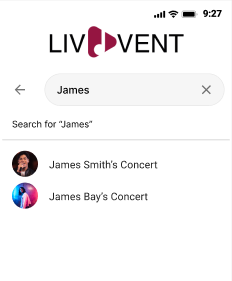 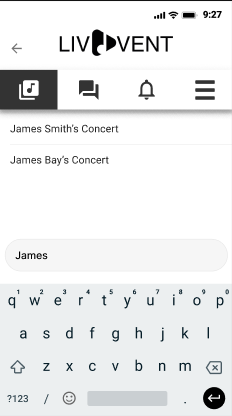 Personas
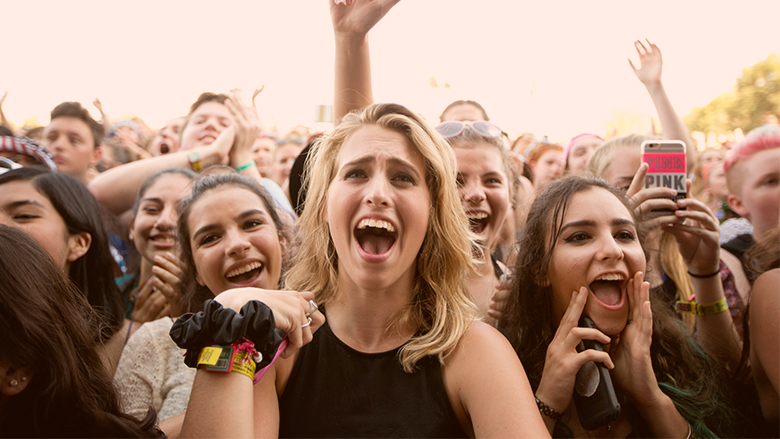 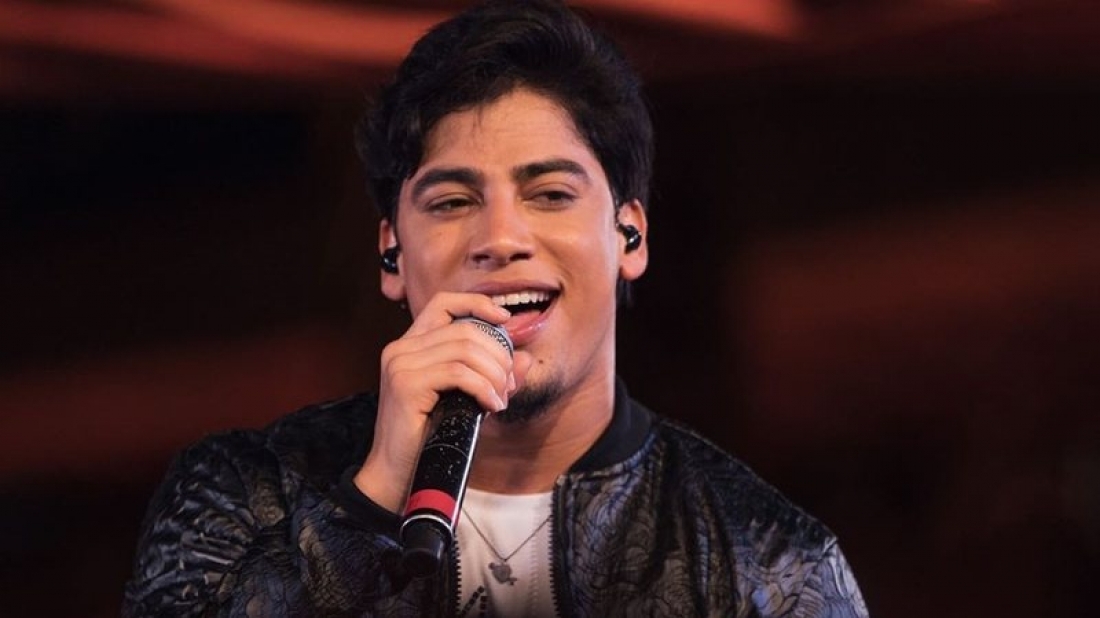 Music Events Fan
Music Artist
Critical tasks
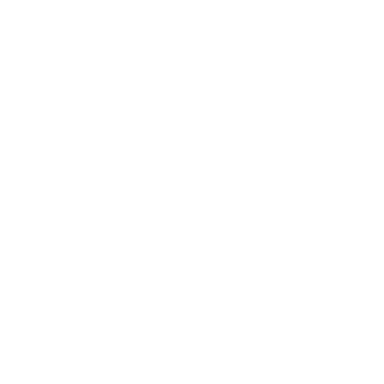 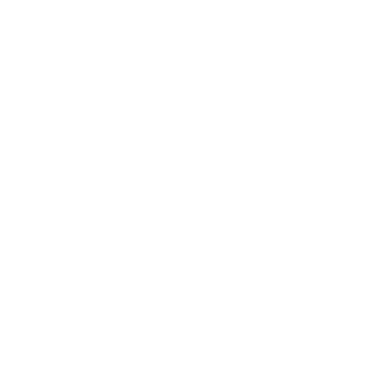 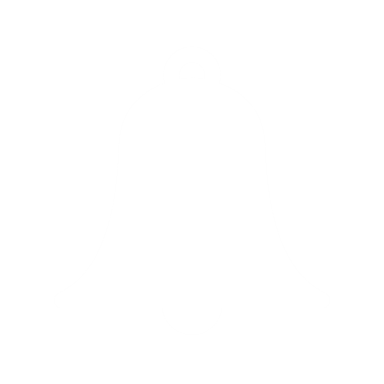 Streaming
Communication
Notification
Feedback incorporation
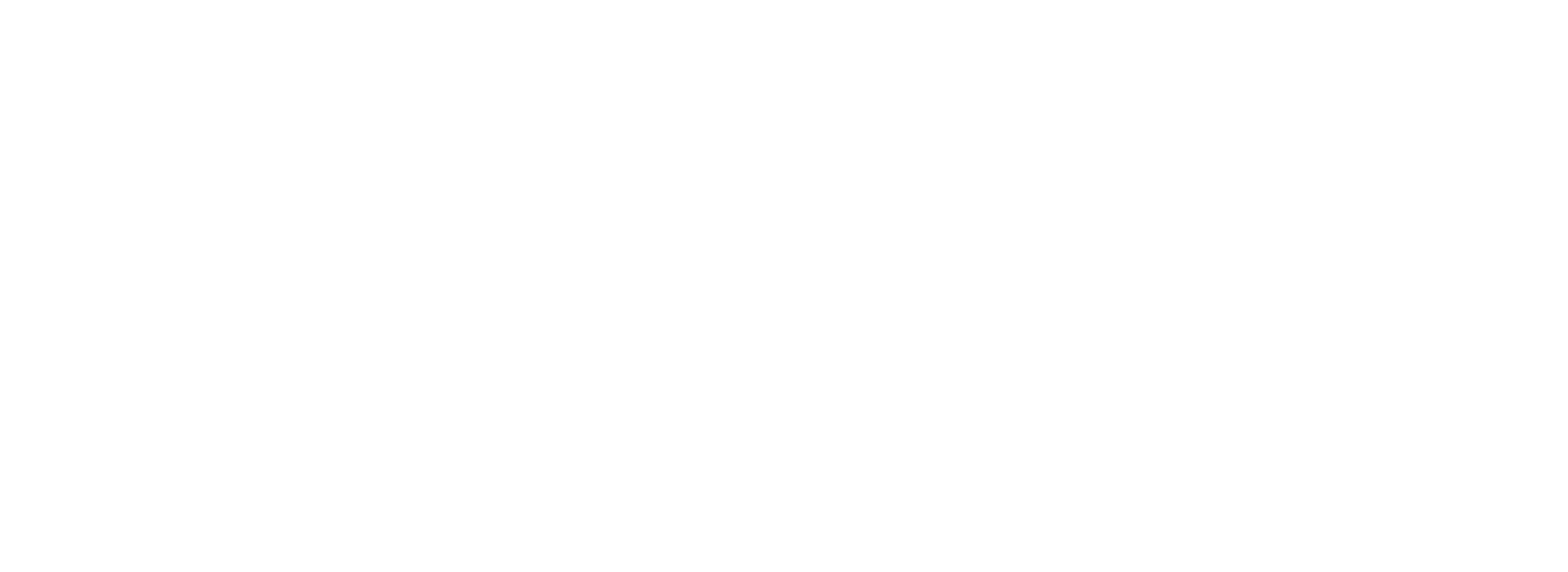 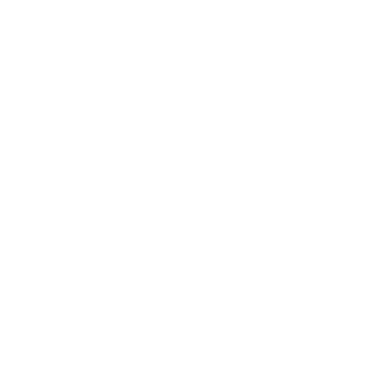 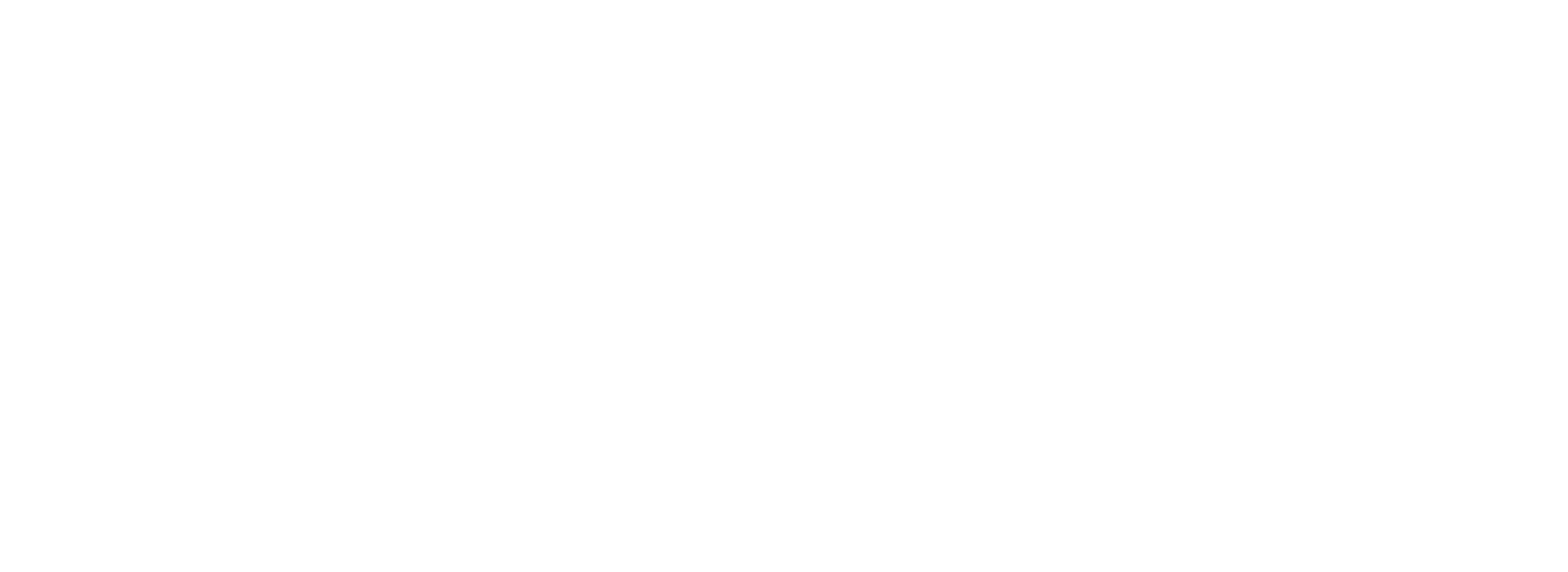 Fan  side
Choose the
concert they want
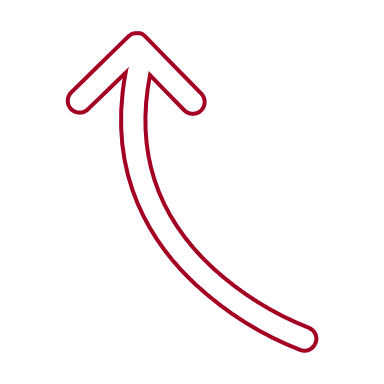 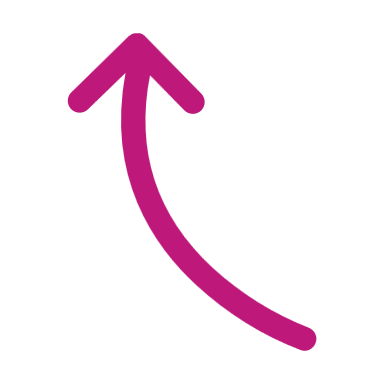 Favorite artists will show up first
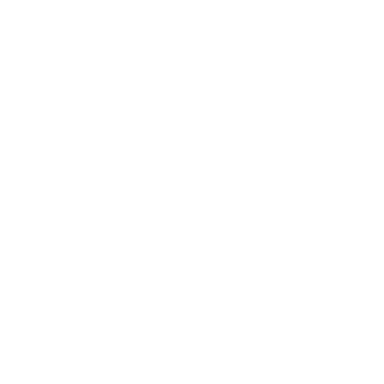 Go to stream
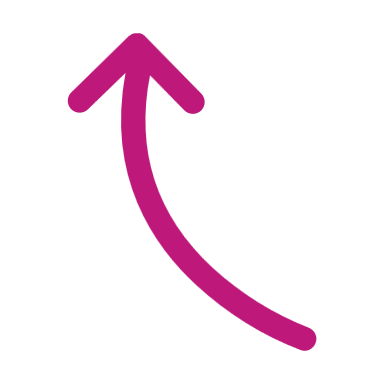 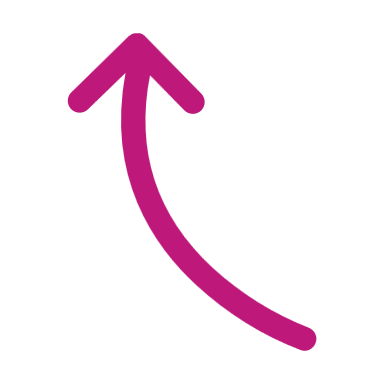 streaming
Buy ticket for concert
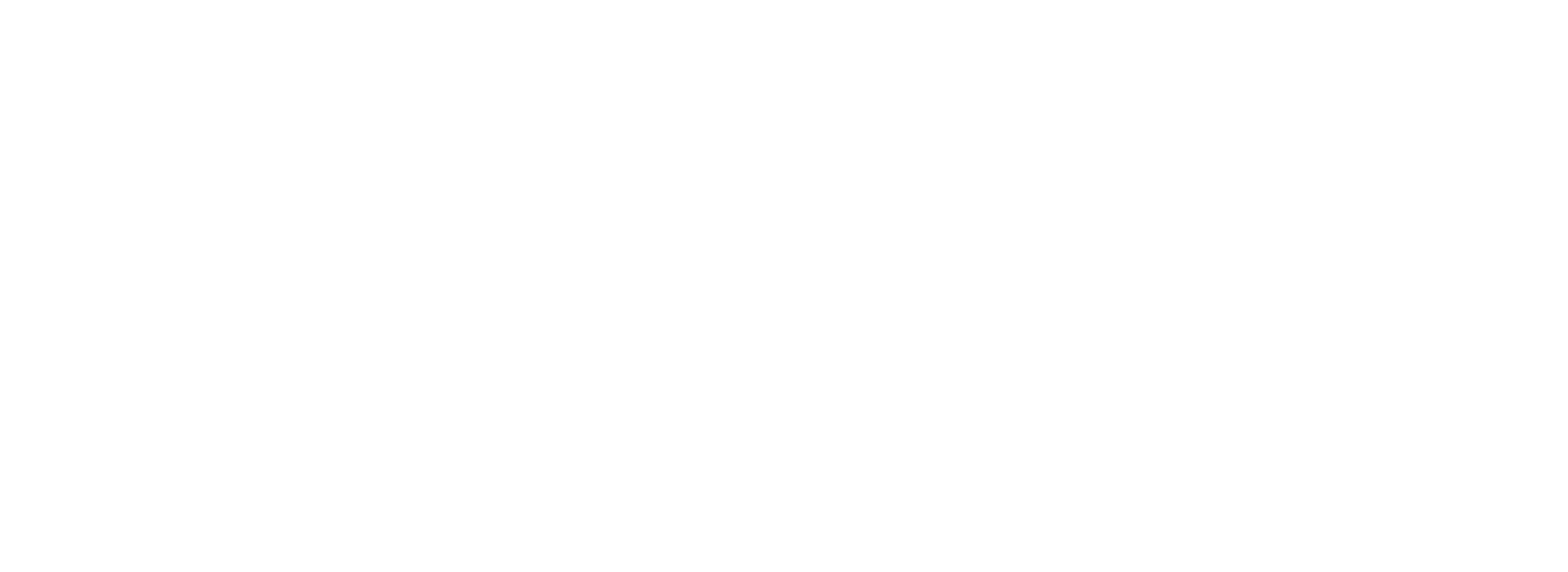 Artist  side
Create concert
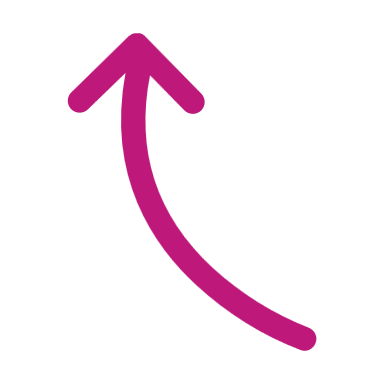 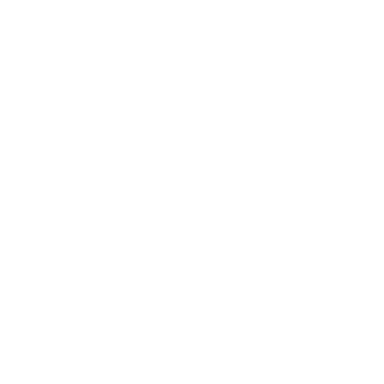 End stream
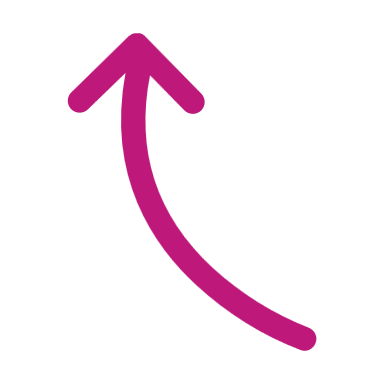 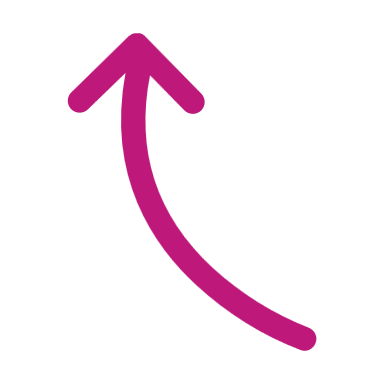 streaming
Start a stream
Fan  side
Communication
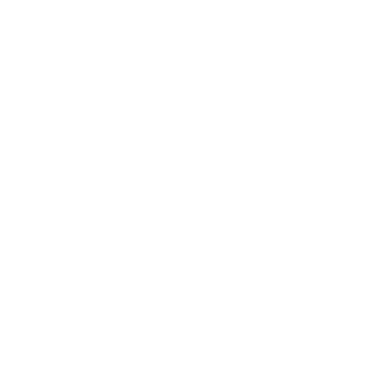 Talk to other fans before the concert
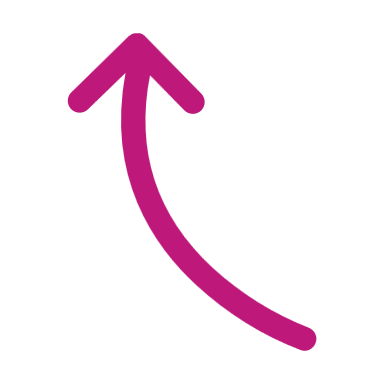 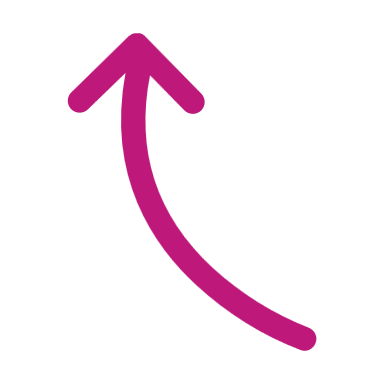 Win a voice call with the artist after the concert
Talk to other fans during the concert
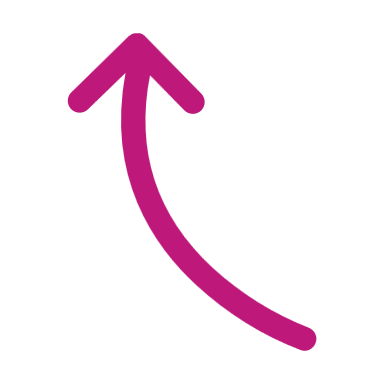 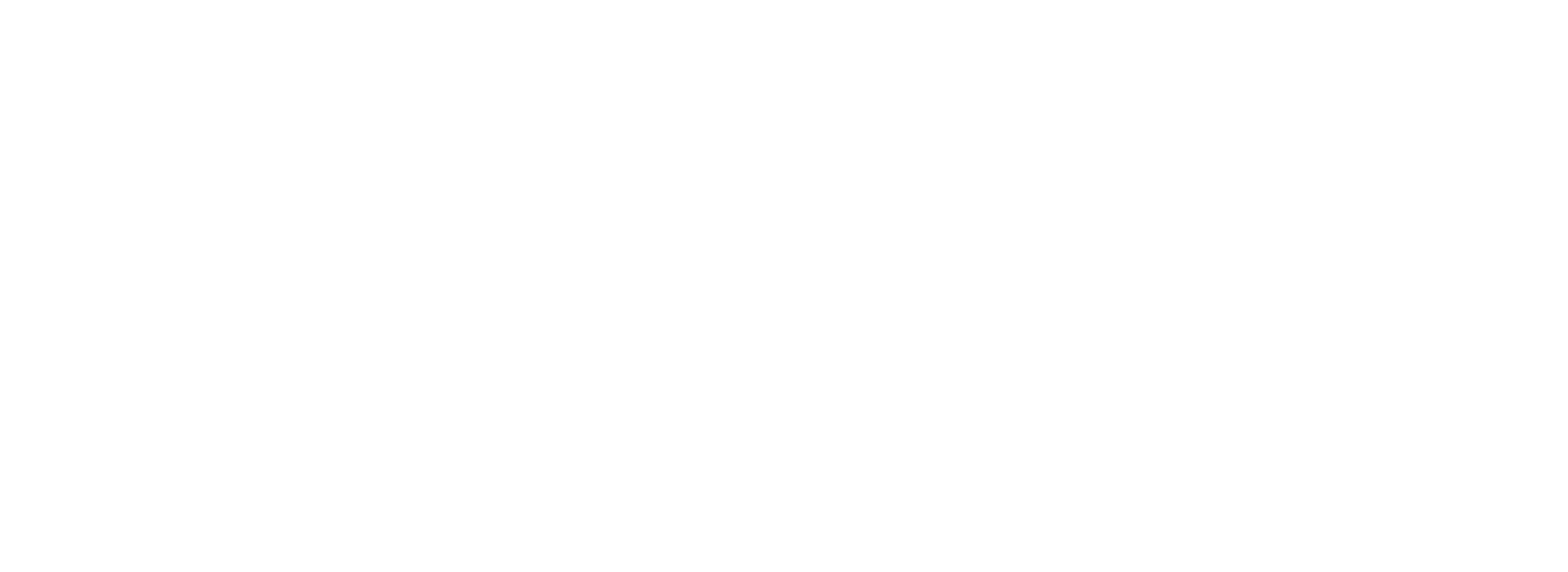 Artist  side
Can mute each fan at will
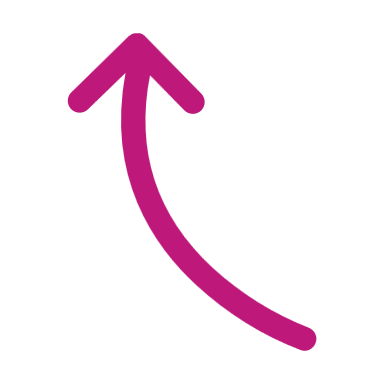 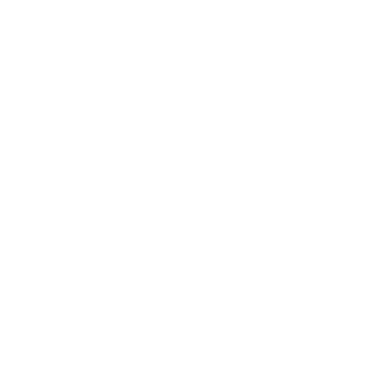 Do voice call with 3 fans
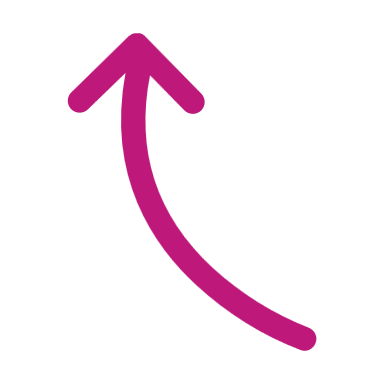 Communication
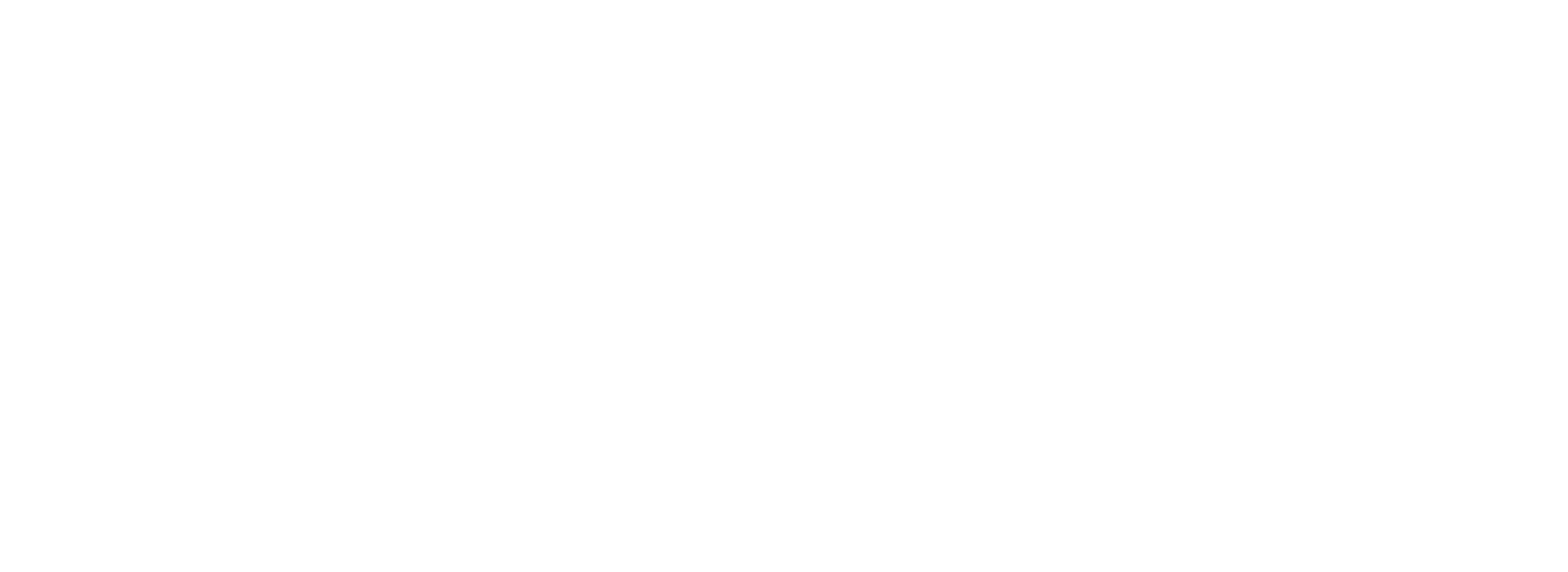 There are other notifications shown before
Receive notification when a new concert of a favorite artist 
is available
Fan  side
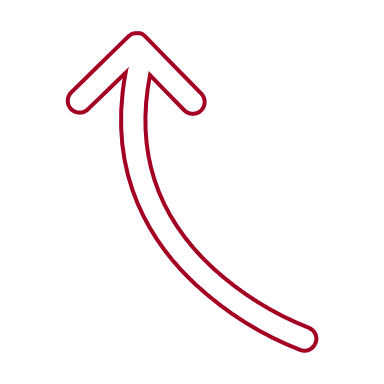 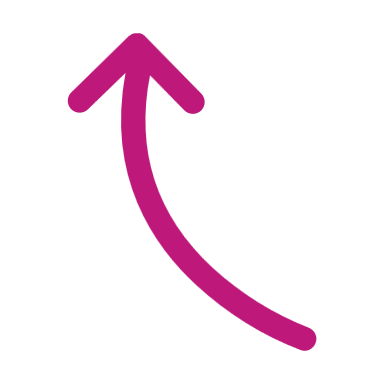 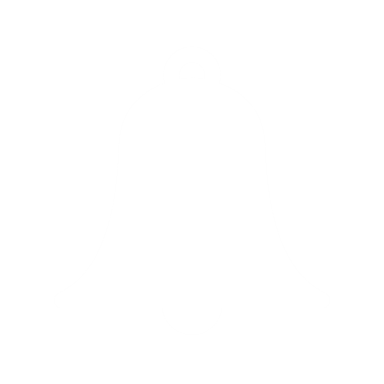 Check notification history
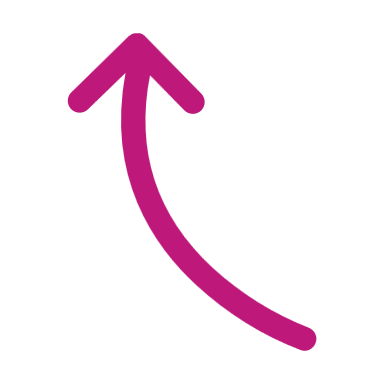 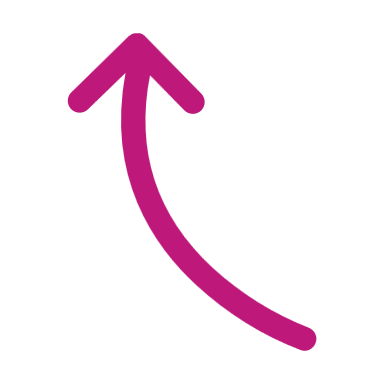 notification
Delete notification
Next steps
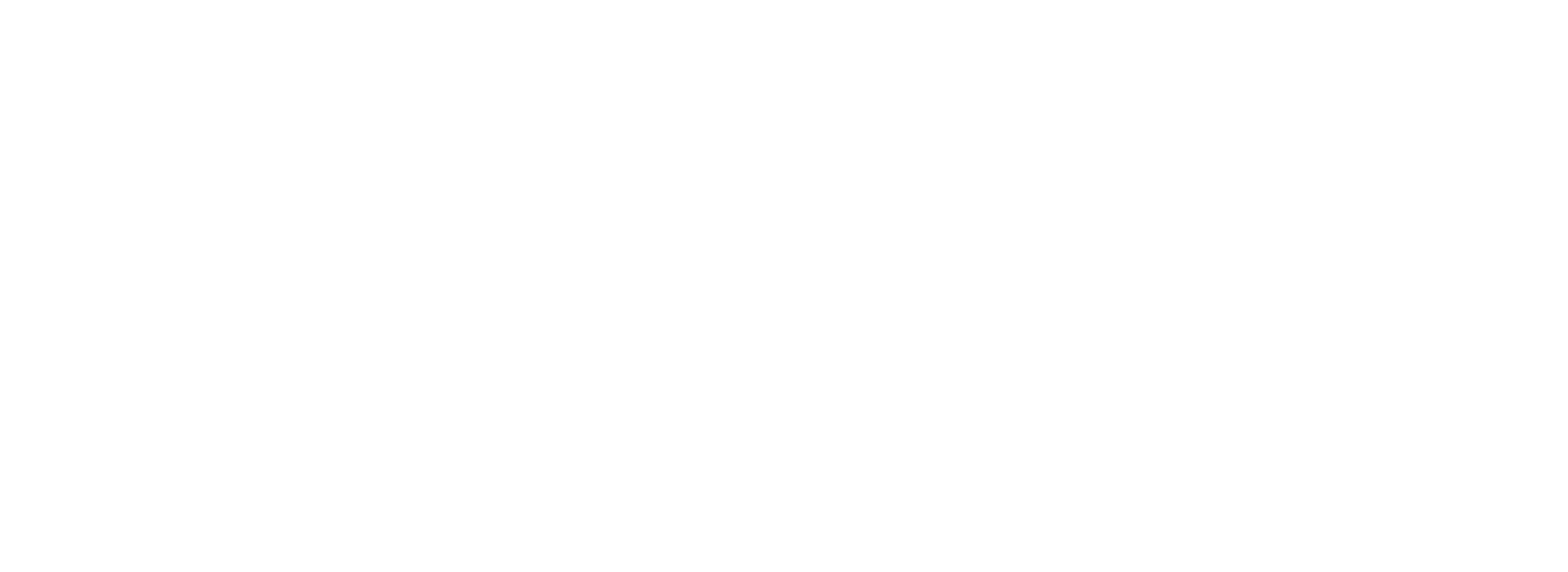 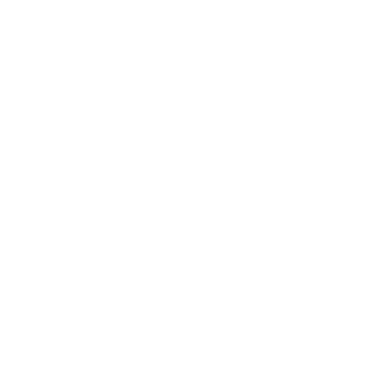 Become more familiarized with flutter.
Perform some minor adjustments to the low-fi prototype if needed.
Start development of the high-fidelity prototype.
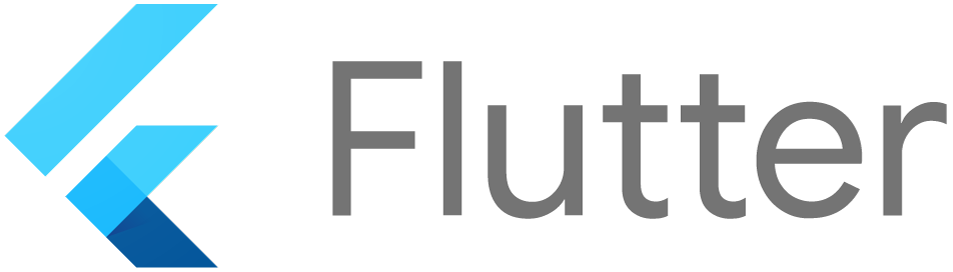